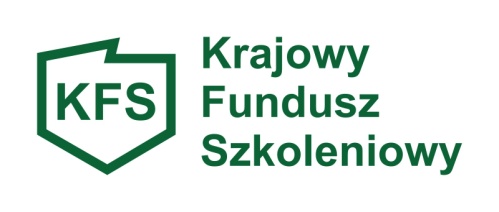 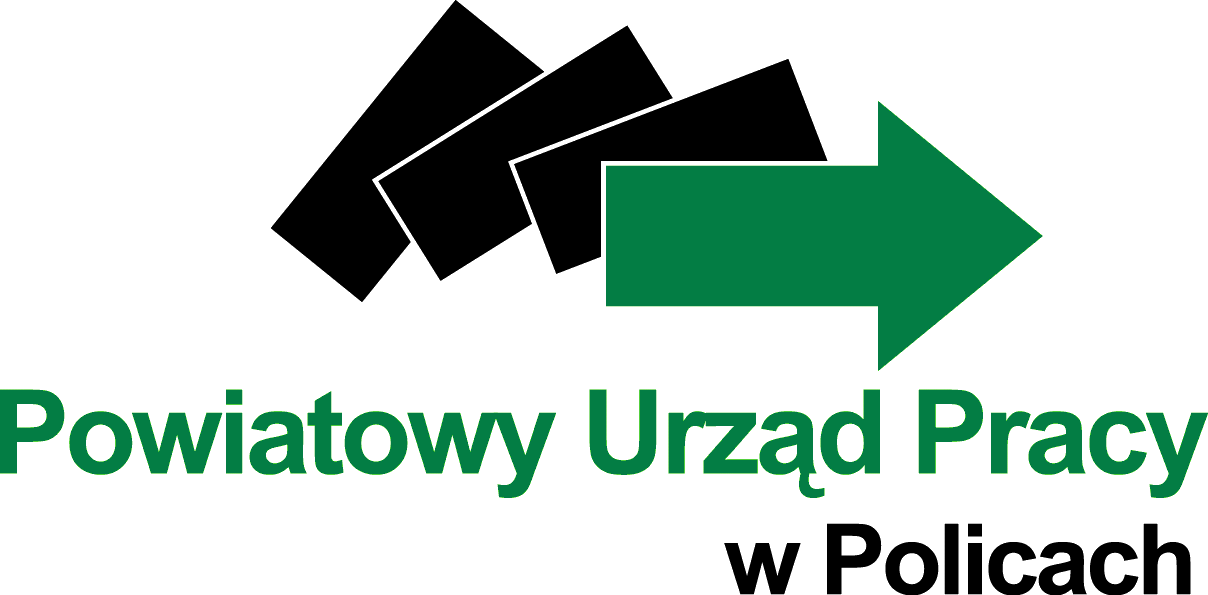 KRAJOWY FUNDUSZ SZKOLENIOWY
Paweł Wieczorkowski
Zastępca Dyrektora 
Powiatowego Urzędu Pracy w Policach

Alicja Kwaterkiewicz
Specjalista ds. Rozwoju Zawodowego

Police, dn. 12.02.2020 r.
Krajowy Fundusz Szkoleniowy (KFS) to wydzielona część środków Funduszu Pracy przeznaczona na finansowanie kształcenia ustawicznego osób pracujących.
Krajowy Fundusz Szkoleniowy skierowany jest do pracowników i pracodawców. Umożliwia sfinansowanie kosztów:
kursów,
studiów podyplomowych,
egzaminów umożliwiających uzyskanie dokumentów potwierdzających nabycie umiejętności, kwalifikacji lub uprawnień zawodowych.
Środki Krajowego Funduszu Szkoleniowego można przeznaczyć także na pokrycie kosztów:
badań lekarskich i psychologicznych, wymaganych do podjęcia kształcenia lub pracy zawodowej po szkoleniu;
ubezpieczenia od następstw niebezpiecznych wypadków w związku z podjętym kształceniem.

Z finansowania wyłączone są koszty dojazdu, zakwaterowania i wyżywienia związane z realizowanym wsparciem.
Wysokość wsparcia udzielonego w ramach KFS:
mikroprzedsiębiorca (liczba zatrudnionego personelu: pracownicy, kadra kierownicza, właściciele firmy do 9 osób) – 100% ze środków KFS, 
makroprzedsiębiorca (liczba zatrudnionego personelu: pracownicy, kadra kierownicza, właściciele firmy od 10 osób) – 80% ze środków KFS, 20% wkład własny.

Maksymalna wysokość wsparcia na jedną osobę nie może przekroczyć 300% przeciętnego wynagrodzenia (w I kwartale br. to kwota 14 794,77 zł).
Przyznane środki w ramach KFS stanowią pomoc de minimis.
Zgodnie z priorytetami Ministra Rodziny, Pracy i Polityki Społecznej w 2020 roku środki KFS będą przeznaczone na:
1) wsparcie kształcenia ustawicznego dla osób powracających na rynek pracy po przerwie związanej ze sprawowaniem opieki nad dzieckiem; W ramach niniejszego priorytetu z środków KFS będzie można  sfinansować kształcenie ustawiczne osób (ojca lub matki), które w ciągu jednego roku przed datą złożenia wniosku o dofinansowanie podjęły pracę po przerwie spowodowanej sprawowaniem opieką nad dzieckiem. Nie ma znaczenia powód przerwy w pracy tj. nie jest istotne czy był to urlop macierzyński, wychowawczy czy zwolnienie na opiekę nad dzieckiem. Nie ma również znaczenia długość przerwy w pracy jak również to czy jest to powrót do pracodawcy sprzed przerwy czy zatrudnienie u nowego pracodawcy. Wnioskodawca powinien do wniosku dołączyć oświadczenie, że potencjalny uczestnik szkolenia spełnia warunki dostępu do priorytetu.
Priorytety Ministra Rodziny, Pracy i Polityki Społecznej w 2020 roku
2) wsparcie kształcenia ustawicznego osób po 45 roku życia; W ramach niniejszego priorytetu z środków KFS będzie można sfinansować kształcenie ustawiczne osób wyłącznie w wieku powyżej 45 roku życia (zarówno pracodawców, jak i pracowników). Decyduje wiek osoby, która skorzysta z kształcenia ustawicznego, w momencie składania przez pracodawcę wniosku o dofinansowanie w PUP
Priorytety Ministra Rodziny, Pracy i Polityki Społecznej w 2020 roku
3) wsparcie zawodowego kształcenia ustawicznego w zidentyfikowanych w danym powiecie lub województwie zawodach deficytowych; Wykaz zawodów deficytowych dla powiatu polickiego i województwa zachodniopomorskiego dostępny jest na stronie https://barometrzawodow.pl/pl/zachodniopomorskie/prognozy-dla-powiatow/2020/policki.19..371....1....0.1.1.371.
     oraz
     https://barometrzawodow.pl/pl/polska/prognozy-dlawojewodztw/2020/zachodniopomorskie.19......1..16..0.1.1..
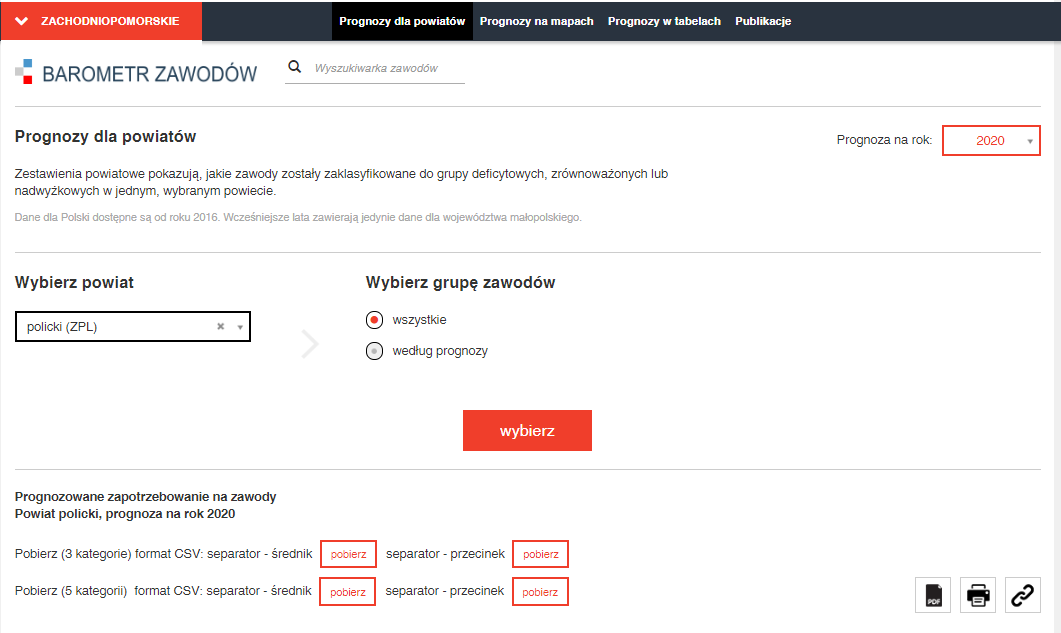 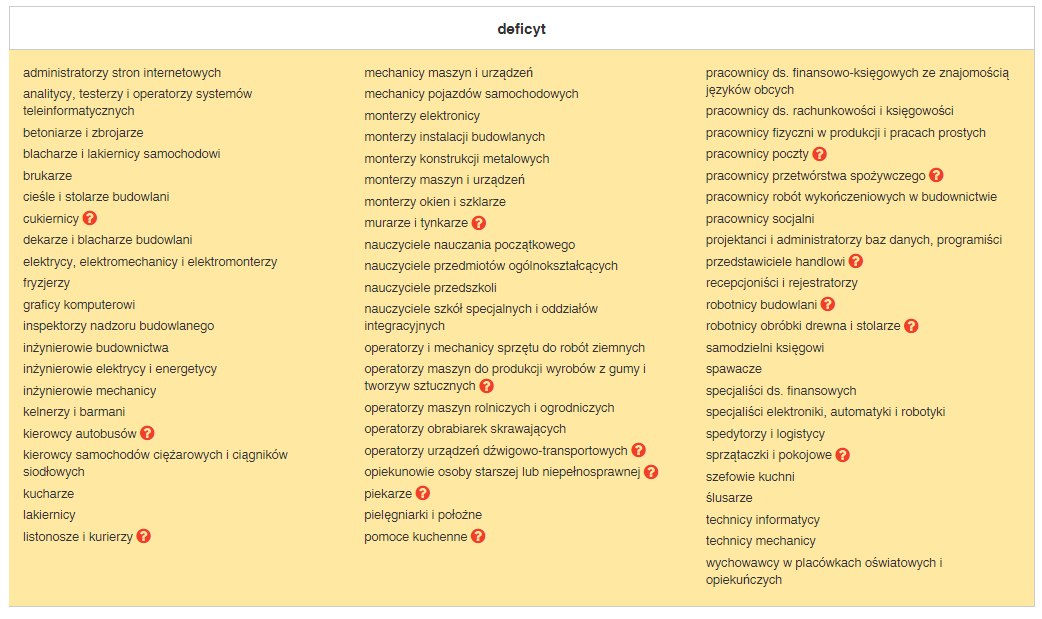 Priorytety Ministra Rodziny, Pracy i Polityki Społecznej w 2020 roku
4) wsparcie kształcenia ustawicznego w związku z rozwojem w firmach technologii i zastosowaniem wprowadzanych przez firmy narzędzi pracy; Wnioskodawca, powinien udowodnić, że w ciągu jednego roku przed złożeniem wniosku bądź w ciągu trzech miesięcy po jego złożeniu zostały/zostaną zakupione nowe maszyny i narzędzia, bądź będą wdrożone nowe technologie i systemy, a pracownicy objęci kształceniem ustawicznym będą wykonywać nowe zadania związane z wprowadzonymi/ planowanymi do wprowadzenia zmianami. Jako dowód należy dołączyć do  wniosku wiarygodny dokumentu, np. kopia dokumentów zakupu, kopia umowy przedwstępnej, decyzja dyrektora/ zarządu o wprowadzeniu norm ISO, itp., oraz logiczne i wiarygodne uzasadnienie)
Priorytety Ministra Rodziny, Pracy i Polityki Społecznej w 2020 roku
5) wsparcie kształcenia ustawicznego w obszarach/branżach kluczowych dla rozwoju powiatu/województwa wskazanych w dokumentach strategicznych/planach rozwoju:
Strategii Rozwoju Województwa Zachodniopomorskiego do roku 2030 
http://bip.rbip.wzp.pl/sites/bip.wzp.pl/files/articles/srwz2030size0.pdf  
oraz
Regionalnej Strategia Rozwoju Inteligentnych Specjalizacji Województwa Zachodniopomorskiego 2020+
http://smart.wzp.pl/inteligentne-specjalizacje/wykaz-inteligentnych-specjalizacji-pomorza-zachodniego
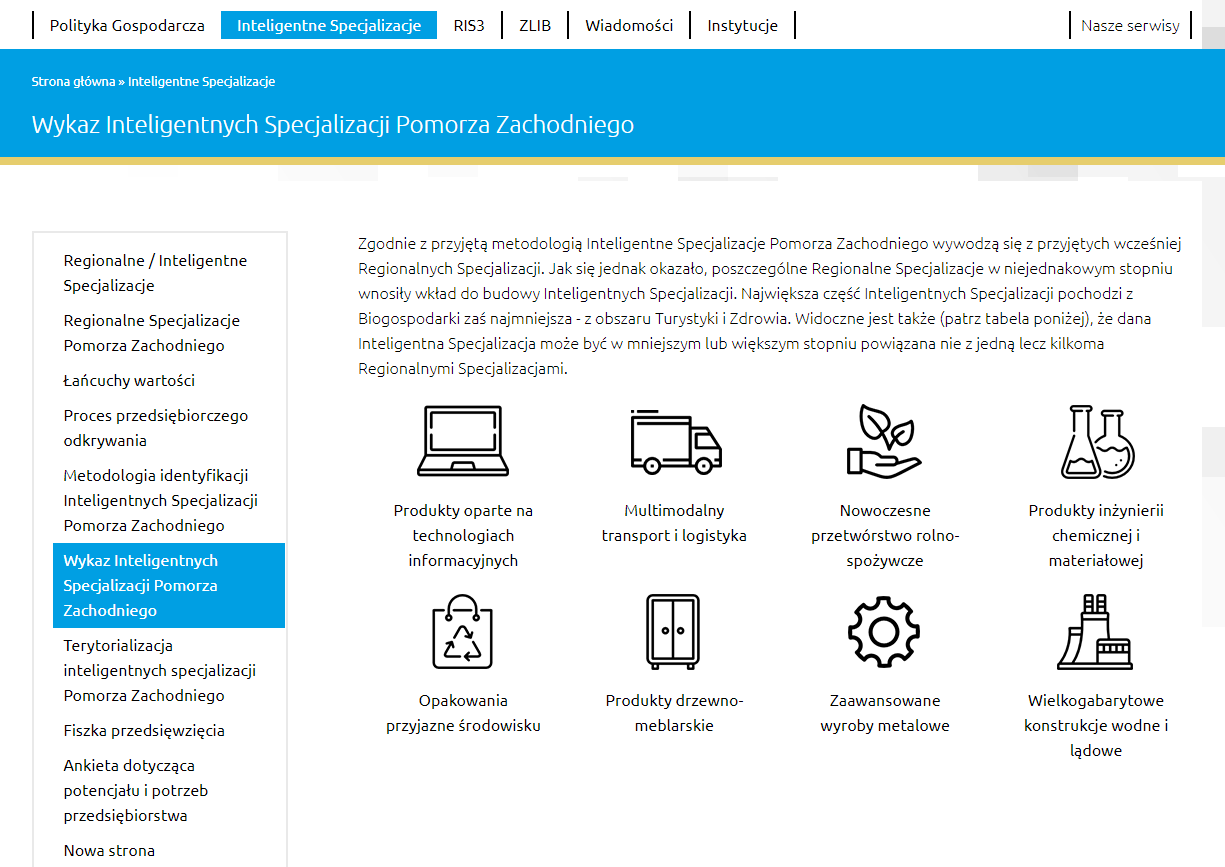 Produkty oparte na technologiach informacyjnych
Kierunki rozwoju specjalizacji
Budowa potencjału międzynarodowego.
Rozwój produktów i usług w chmurze.
Systemy i aplikacje związane z analityką Big Data.
IoT (Internet Rzeczy (Internet of things)).
Bezpieczeństwo IT.
Systemy i aplikacje dotyczące urządzeń mobilnych (tworzenie aplikacji typu multichannel (desktop + urządzenia mobilne + urządzenia związane z IoT); rozwiązania mobilne, których architektura opiera się platformach chmurowych; integracja wielu źródeł danych; rozwiązania związane z trendem BYOD (Bring Your Own Device, zagadnienia dotyczące testowania aplikacji mobilnych, projektowanie nakierowane na zaangażowanie użytkowników).
Nowe technologie w mediach społecznościowych.
CXIT (systemy wspomagające zarządzanie i optymalizację doświadczeń użytkowników/klientów).
Priorytety Ministra Rodziny, Pracy i Polityki Społecznej w 2020 roku
6) wsparcie realizacji szkoleń dla instruktorów praktycznej nauki zawodu bądź osób mających zamiar podjęcia się tego zajęcia, opiekunów praktyk zawodowych i opiekunów stażu uczniowskiego oraz szkoleń branżowych dla nauczycieli kształcenia zawodowego; W ramach tego priorytetu środki KFS będą mogły sfinansować obowiązkowe szkolenia branżowe nauczycieli teoretycznych przedmiotów zawodowych i nauczycieli praktycznej nauki zawodu zatrudnionych w publicznych szkołach prowadzących kształcenie zawodowe oraz w publicznych placówkach kształcenia ustawicznego i w publicznych centrach kształcenia zawodowego – prowadzonych zarówno przez jednostki samorządu terytorialnego jak również przez osoby fizyczne i osoby prawne niebędące jednostkami samorządu terytorialnego.
Ponadto priorytet ten pozwala również na skorzystanie z dofinansowania do różnych form kształcenia ustawicznego osób, którym powierzono obowiązki instruktorów praktycznej nauki zawodu lub deklarujących chęć podjęcia się takiego zajęcia, opiekunów praktyk zawodowych i opiekunów stażu uczniowskiego. Grupę tę stanowią pracodawcy lub pracownicy podmiotów przyjmujących uczniów na staż uczniowski bądź osoby prowadzące indywidualne gospodarstwa rolne.
Priorytety Ministra Rodziny, Pracy i Polityki Społecznej w 2020 roku
7) wsparcie kształcenia ustawicznego pracowników zatrudnionych w podmiotach posiadających status przedsiębiorstwa społecznego, wskazanych na liście przedsiębiorstw społecznych prowadzonej przez MRPiPS, członków lub pracowników spółdzielni socjalnych lub pracowników Zakładów Aktywności Zawodowej. (Podmioty uprawnione do korzystania z środków w ramach tego priorytetu to: Przedsiębiorstwa społeczne wpisane na listę przedsiębiorstw społecznych prowadzoną w formie Bazy Przedsiębiorstw Społecznych przez MRPiPS dostępnej pod adresem http://www.bazaps.ekonomiaspoleczna.gov.pl/ ;
Spółdzielnie socjalne wpisane do Krajowego Rejestru Sądowego, Zakłady aktywności zawodowej - utworzone przez gminę, powiat oraz fundację, stowarzyszenie lub inną organizację społeczną, decyzję o przyznaniu statusu zakładu aktywności zawodowej wydaje wojewoda.
Przy rozpatrywaniu wniosków brane będą pod uwagę poniższe kryteria:
zgodność dofinansowanych działań z ustalonymi priorytetami wydatkowania  środków KFS;
zgodność kompetencji nabywanych przez uczestników kształcenia ustawicznego z potrzebami lokalnego lub regionalnego rynku pracy;
koszty usługi kształcenia ustawicznego wskazanej do sfinansowania ze środków KFS w porównaniu z kosztami podobnych usług dostępnych na rynku;
posiadanie przez realizatora usługi kształcenia ustawicznego finansowanej ze środków KFS certyfikatów jakości oferowanych usług kształcenia ustawicznego;
w przypadku kursów posiadanie przez realizatora usługi kształcenia ustawicznego dokumentu, na podstawie którego prowadzi on pozaszkolne formy kształcenia ustawicznego;
plany dotyczące dalszego zatrudnienia osób, które będą objęte kształceniem ustawicznym finansowanym ze środków KFS;
możliwość sfinansowania ze środków KFS działań określonych we wniosku.
Umowa o finansowanie działań w ramach KFS pomiędzy Urzędem a pracodawcą zawiera m.in.:
okres obowiązywania umowy,
wysokość środków z KFS na finansowanie działań, o których mowa we wniosku,
obowiązki i zobowiązania niezbędne do przekazania środków finansowych dla pracodawcy
numer rachunku bankowego pracodawcy, na które będą przekazywane środki z KFS, oraz termin ich przekazania,
sposób i termin rozliczenia otrzymanych środków oraz rodzaje dokumentów potwierdzających wydatkowanie środków,
warunki wypowiedzenia lub odstąpienia od umowy,
warunki zwrotu przez pracodawcę środków w przypadku nieukończenia kształcenia ustawicznego przez uczestnika, z uwzględnieniem powodów nieukończenia;
warunki zwrotu przez pracodawcę środków niewykorzystanych lub wykorzystanych niezgodnie z przeznaczeniem.
Umowa o finansowanie działań w ramach KFS
Pracodawca zobowiązuje się do:
zlecenia szkoleń i egzaminów zewnętrznym instytucjom szkoleniowym;
zawarcia z pracownikami umowy szkoleniowej określającej prawa i obowiązki stron, a w szczególności zobowiązanie do zwrotu kosztów szkoleń, egzaminów przez pracowników w przypadku nieukończenia ww. formy wsparcia z powodu: 
rozwiązania przez pracownika umowy o pracę;
rozwiązania przez Pracodawcę z pracownikiem umowy o pracę na podstawie art.30 § 1 pkt.3 Kodeksu Pracy w związku z art. 52  §  1  Kodeksu Pracy;
powiadamiania na piśmie Urzędu o każdej zmianie okoliczności mających wpływ na realizację umowy o dofinansowanie kosztów szkoleń i egzaminów w terminie 3 dni roboczych od dnia uzyskania informacji o wystąpieniu danej okoliczności, w szczególności:
ustaniu stosunku pracy z pracownikiem objętym szkoleniem, egzaminem;
przerwaniu szkolenia, egzaminu przez pracownika.
Umowa o finansowanie działań w ramach KFS
Urząd przekaże środki w terminie do 14 dni po przedłożeniu przez Pracodawcę:
kopii umów zawartych z instytucjami realizującymi organizację szkoleń i egzaminów;
kopii umów zawartych między Pracodawcą a pracownikami. 
Urząd przekaże środki na rachunek bankowy Pracodawcy po otrzymaniu ww. dokumentów.
Umowa o finansowanie działań w ramach KFS
Pracodawca w terminie do 14 dni po zakończeniu każdego ze szkoleń i egzaminów zobowiązany jest do przedstawienia rozliczenia otrzymanych środków wraz z wniesionym wkładem własnym oraz dowodów płatności i kopii dokumentów potwierdzonych za zgodność z oryginałem:
faktury za usługę szkoleniową, egzamin;
zaświadczeń lub certyfikatów potwierdzających ukończenie szkolenia, egzaminu.
Dokumenty księgowe, powinny być odpowiednio opisane, aby widoczny był związek wydatków z organizowanymi szkoleniami i egzaminami w celu oceny prawidłowego wydatkowania środków przeznaczonych na ten cel.
Umowa o finansowanie działań w ramach KFS
W zakresie przestrzegania postanowień niniejszej umowy Urząd w może przeprowadzić kontrolę u Pracodawcy, dotyczącą prawidłowości wydatkowania środków zgodnie z przeznaczeniem, właściwego dokumentowania oraz rozliczania otrzymanych i wydatkowanych środków i w tym celu żąda okazania wszelkiej dokumentacji z tym związanej oraz żąda złożenia stosownych wyjaśnień.
Urząd wypowie umowę  ze skutkiem natychmiastowym w przypadku:
przeznaczenia środków na działania o innym zakresie, adresowane do innych grup lub innej liczby osób, realizowane w innym terminie niż wskazane w umowie;
nieprzedstawienia dokumentów lub danych  o których mowa w umowie;
złożenia niezgodnych z prawdą oświadczeń lub naruszenia innych warunków umowy;
odmowy poddania się kontroli.
Dodatkowe informacje na temat Krajowego Funduszu Szkoleniowego można uzyskać na stronie internetowej PUP Police http://police.praca.gov.pl/  w zakładce  „Dla pracodawców i przedsiębiorców" >> „Podnoszenie kompetencji i kwalifikacji pracowników i kandydatów do pracy" >> „Krajowy Fundusz Szkoleniowy" oraz w siedzibie Powiatowego Urzędu Pracy w Policach ul. T. Kościuszki 5 pok. nr 15,                             tel. kontaktowy 91 312-32- 12.
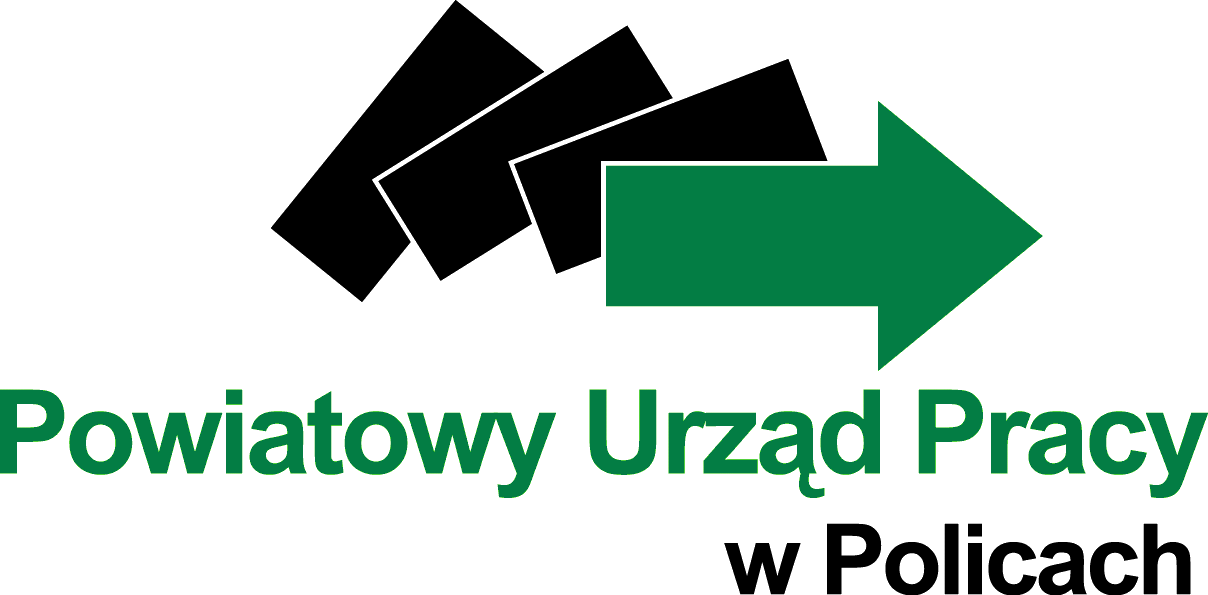 Dziękujmy za uwagę